BSB3503 - BiomanufacturingCHAPTER 2Process Plant Design – Part III
Author: Nurul Azyyati Sabri
Co-Author / Editor: Rama Yusvana Faculty Industrial Sciences & Technologyyusvana@ump.edu.my
Basic flow diagram
Production of Ethane from Ethanol
Ethanol is feed to continuous reactor with presence of Acid Sulphuric catalyser to produce ethylene. Distillation process then will be applied  to separate ethylene-H2O mixture. Ethylene as a top product is then condensate with condenser to perform liquid ethylene. Hydrogenation of ethylene applies in another reactor with presence of Nickel catalyzer to produce ethane as a final product.
Production of Ethane from Ethanol
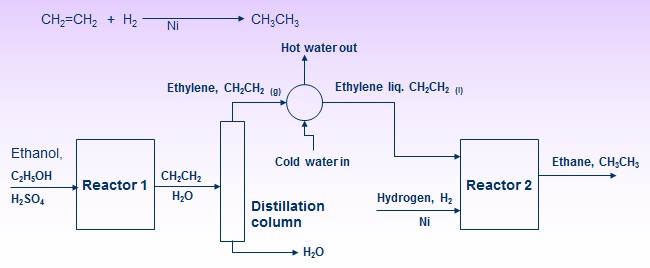 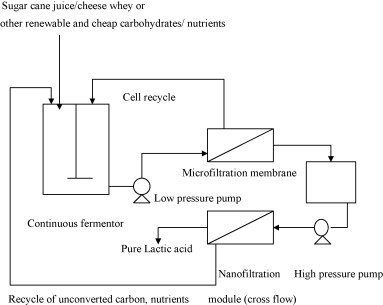 Process flow diagram (PFD)
Showing the connectivity of  all the streams of materials and the equipment
PFD will contains the following information:-
All equipments : such as pumps and valves, compressors, columns.
All utility streams such as steam lines, compressed air lines, electricity, etc.
All process flow streams: identified by a number, process condition, chemical composition.
Basic control loops: showing the control strategy used
Using software – AUTOCAD and VISIO
Developed special for process engineering
Typical component data in the software:
Instrument ID
Drawing number
Dimensions
H2O
S
The Process Flow Diagram (PFD)
Process Unit Symbology
Symbol
Description
Heat exchanger
Water cooler
Steam heater
Cooling coil
The “Process Flow Diagram” (PFD)
Process Unit Symbology
Symbol
Description
Heater coil
Centrifugal pump
Turbine type compressor
Pressure gauge
The “Process Flow Diagram” (PFD)
Process Unit Symbology
Symbol
Name
Description
Convert liquid mixture into gas phase
Stripper
Convert mixture gas into liquid phase
Absorber
or
The “Process Flow Diagram” (PFD)
Process Unit Symbology
Symbol
Name
Description
Separate liquid into miscellaneous component fractions.
Distillation
column
Mix liquid components.
Liquid mixer
The ”Process Flow Diagram” (PFD)
Process Unit Symbology
Symbol
Name
Description
Location of chemical process or reaction occurs
Reaction
chamber
Store liquid or gas.
Horizontal tank
or cylinder
The “Process Flow Diagram” (PFD)
Process Unit Symbology
Symbol
Name
Description
Heating purposes.
Boiler
Centrifuge
Physically separated liquid mixture (exp: oil-liquid)
The “Process Flow Diagram” (PFD)
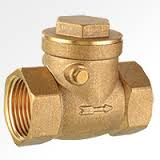 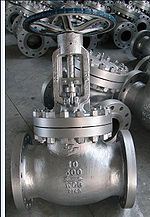 Valve Symbology
Symbol
Name
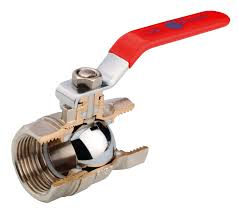 Gate Valve
Globe Valve
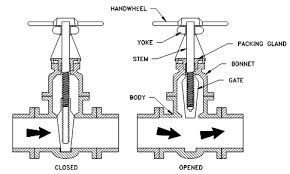 Ball Valve
Check Valve
Butterfly Valve
The “Process Flow Diagram” (PFD)
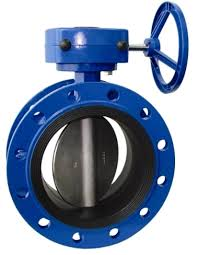 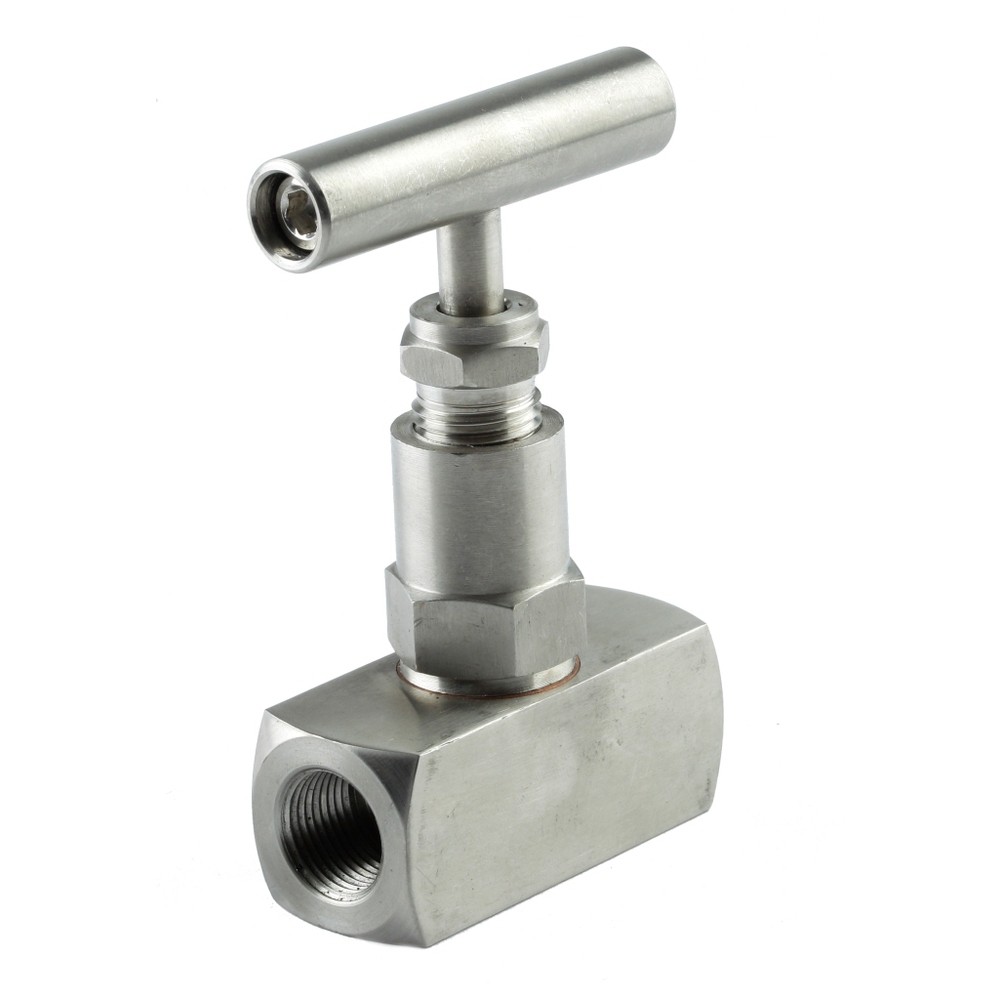 Valve Symbology
(a)
Symbol
Name
Relief Valve (d)
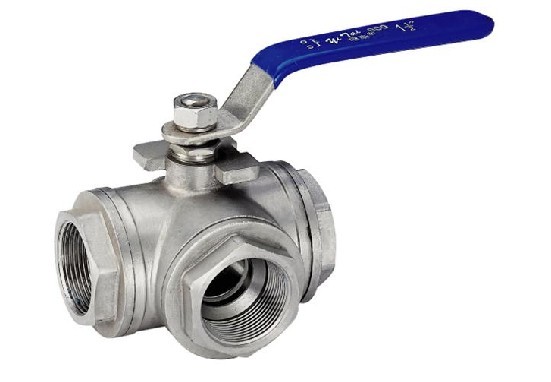 (b)
Needle Valve (a)
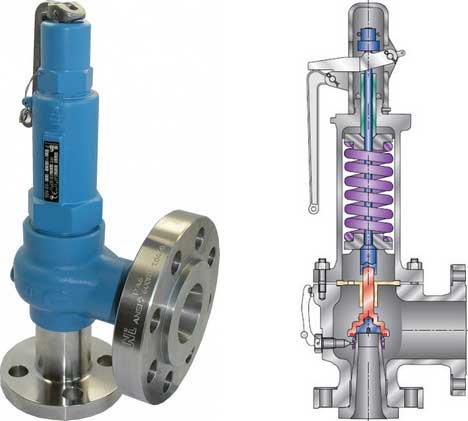 3-Way Valve (c)
(c)
(d)
Angle Valve (e)
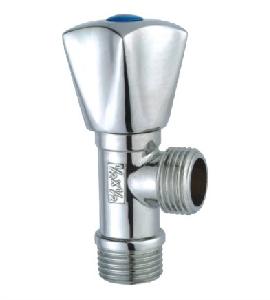 (e)
Butterfly Valve (b)
The “Process Flow Diagram” (PFD)
PFD will contains the following information:-
All process flow streams: identification by a number, process condition, chemical composition.
Line Numbering and Method for Drawing
- Generally numbers made from left to right.
- Horizontal lines cuts or break vertical line.
Yes
No
No
Example
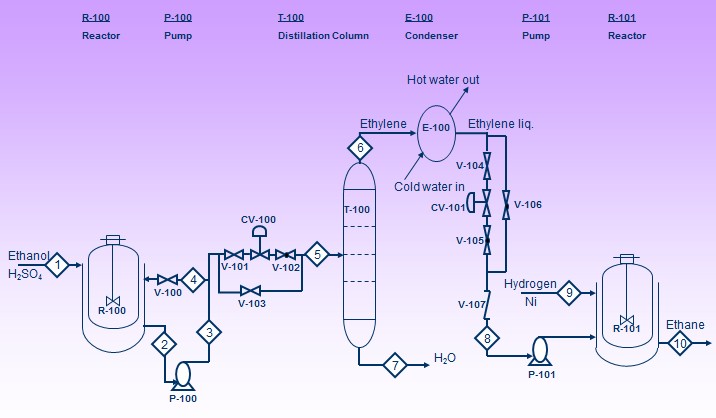 The Process Flow Diagram (PFD)
Stream Description
- Mainly reactors and towers, etc.
Use Flags when necessary
Can include full stream data
The Process Flow Diagram (PFD)
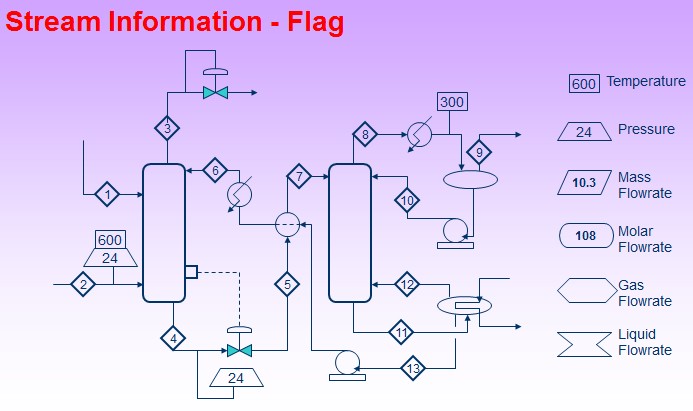 Example
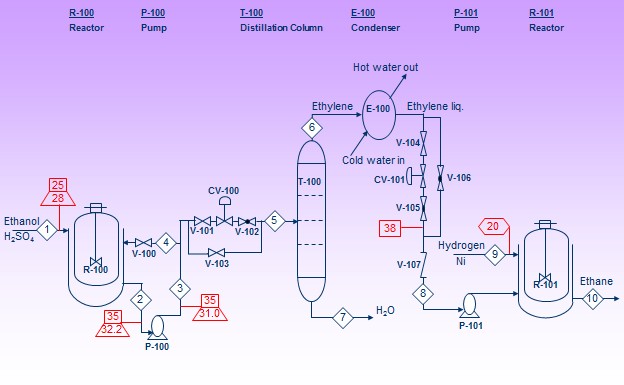 Stream Information - Full stream data
Example
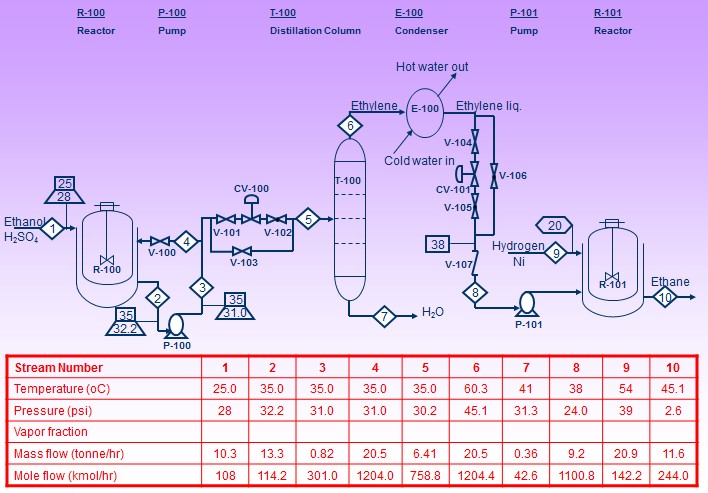 The Process Flow Diagram (PFD)
PFD usually also contains the following information:-
Basic control loops: showing the control system in place.
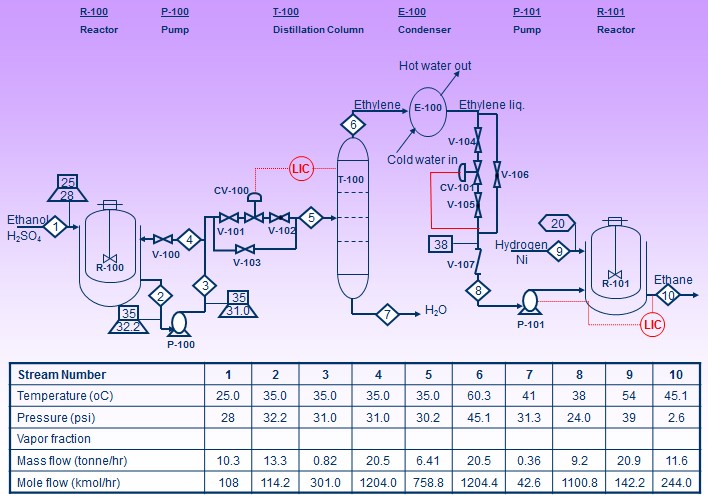 Piping and instrumentation diagrams
The drawing is started after the order placement and approximately at the same time to the procurement of the components.
The information given is subdivided into basic information.
Information includes:
Appliances and machinery
Pipes or means of transport (e.g. moving belts)
Valves and fittings
Information on dimension, nominal pressures and material classification
Any insulation, electric pipe heater, gradients & materials
Example:
Simple pump group
Atmosphere Vessel
Pump unit with automatic flushing device
Tubular heat exchanger
Hydrochloric acid metering system
Example: Simple pump group
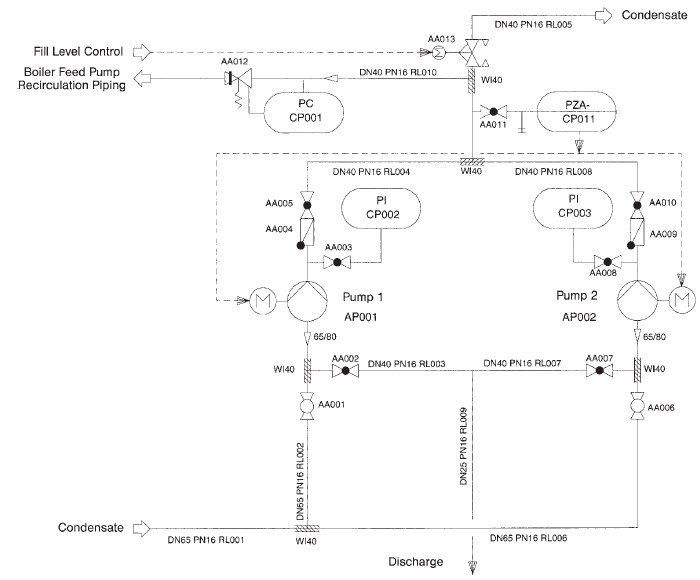 Main apparatus
Steps in procurement of the main apparatus:
1) process-related design
Applied knowledge of thermal, chemical, mechanical, biological process engineering. 
Hydrodynamic: The reactor diameter and its height, Heat exchangers, Design of compressors: thermodynamic aspect
All results recorded in technical data sheet
2) strength related design
Calculation on wall thickness
3) production-related design
Carried out within detail engineering
Assigned to subcontractors
Layout
Generally very complex
Occur only after submission of P&I drawing – within the detail engineering
Quotation
A request for quotation (RFQ) is a standard business activity inviting suppliers to bid specific products or services. 
Include payment terms, quality level per item or contract length etc.
To receive accurate quotation, therefore it also includes the full specifications of the items/services.
Quotation
The more detailed the specifications should minimize potential problems regarding products or services specification.
Acting as legal binding documentation for the suppliers.
Best suited for products and services that are as standardised to make each supplier's quote comparable.